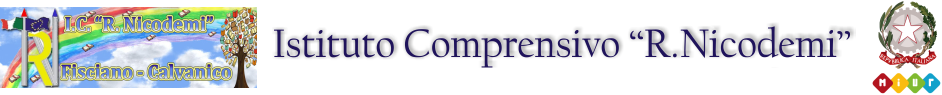 Inclusione:
la personalizzazione 
degli apprendimenti
DIDATTICA INCLUSIVA
OBIETTIVO:
far raggiungere a TUTTI gli alunni 
il massimo grado possibile 
di APPRENDIMENTO e 
PARTECIPAZIONE SOCIALE, 
valorizzando le DIFFERENZE 
presenti nel gruppo classe
Come promuovere l’inclusione in classe?
Dimensioni fondamentali:
l’ADATTAMENTO del contesto come strategia inclusiva;
la risorsa COMPAGNI di classe;
strategie logico-visive, mappe, schemi e aiuti visivi
processi cognitivi e stili di apprendimento
Come promuovere l’inclusione in classe?
Metacognizione e metodo di studio;
emozioni, motivazione e sfera affettiva;
valutazione formativa, finalizzata al miglioramento dei processi di apprendimento e insegnamento. 
verifica: personalizzazione nella formulazione delle richieste e nelle forme di elaborazione da parte dell’alunno. 
feedback:  continuo, formativo, motivante e non punitivo o censorio.
ATTENZIONE:
Il PDP è OBBLIGATORIO in presenza di una diagnosi di Disturbo Specifico dell’Apprendimento e Disturbi Evolutivi Specifici: il documento va redatto entro 3 mesi dalla consegna della diagnosi;
Circolare MIUR sui BES n 8 prot. 561 del 6 marzo 2013: se gli alunni sono in attesa di certificazione di DSA la scuola deve prendere provvedimenti e redigere il PDP come se già avesse la diagnosi;
Il PDP è a discrezione del consiglio di classe in caso di rilevazione di difficoltà momentanee di apprendimento, svantaggio socio-culturale o con alunni stranieri, MA deve motivare per iscritto la sua decisione di fronte ad una richiesta dei genitori.  In caso di svantaggio linguistico e/o socio-culturale, il PDP può essere compilato in qualsiasi momento dell’anno (Nota Ministeriale MIUR del 22/11/2013, n. 2363).  Anche in assenza di PDP, il team docente è tenuto in ogni caso ad attuare strategie didattiche  inclusive per far fronte ad uno specifico bisogno educativo.
VALE SEMPRE UNA REGOLA:
La rilevazione 
PRECOCE e TEMPESTIVA 
delle difficoltà di apprendimento in vista dell’efficacia dell’azione didattica e del successo formativo!